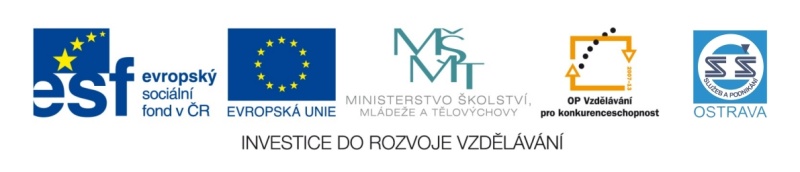 52_INOVACE_ZBO2_2864Ho
Výukový materiál v rámci projektu OPVK 1.5 Peníze středním školámČíslo projektu:		CZ.1.07/1.5.00/34.0883 Název projektu:		Rozvoj vzdělanostiČíslo šablony:   		V/2Datum vytvoření:	10. 01. 2013Autor:			Bc. Marie Horvátová
Určeno pro předmět:      ZbožíznalstvíTematická oblast:	Obuv a kožená galanterie
Obor vzdělání:		Obchodník (66-41-L/01)  2. ročník                                            Název výukového materiálu: Test
Materiál byl vytvořen v souladu se ŠVP příslušného oboru vzdělání.
Popis využití: Název výukového materiálu byl vytvořen s pomocí programu PowerPoint, ověření znalostí testem.
Čas: 10 minut
Čím je charakteristická jednoduchá 
    aktovka

 je bez vnitřního členění
 je s vnitřním členěním do přihrádek
 má oddělené jednotlivé části 
    uzavíratelnými přihrádkami
							1 bod
2. Jak se uzavírá kapsová aktovka

 klopničkou se zámkem
 zipem
 rámem	
							 1 bod
3. Jednoduchá aktovka s úzkým dnem 
    bez držadla se nazývá

 psaníčko
 spisovka
 dopiska 						
							1 bod
4. Podle čeho se určuje velikost rukavic

a) obvodu ruky přes vyklenuté klouby
b) obvod ruky a délka prstů
c) obvod ruky, délka prstů a šířka dlaně
							
							1 bod
5. Jak rozdělujeme rukavice

 dámské, pánské, dětské, chlapecké, dívčí
 dámské a pánské
 dámské, pánské, dětské
							
								1 bod
6. Jaké vrchové materiály se používají 
    na vycházkové rukavice

 useň, tkaniny, pleteniny
 useň, tkaniny, koženky, barex
 useň, pleteniny

							1 bod
7. K čemu slouží peněženky

a) k přechovávání peněz
b) k přechovávání peněz, bankovek, mincí
c) k přechovávání kreditek, mincí
								1 bod
8. Z jakého materiálu jsou nejčastěji
    dětské peněženky

 z úsní
 z textilu, usní
 z plastu, textilu
						   1 bod
Hodnocení :

 	8	  bodů
 	7 – 6  bodů
 	5 – 4  bodů
 	3 – 2  bodů
 	1 – 0  bodů